MeltdownCSE 351 Winter 2018
Instructor: 
Mark Wyse

Teaching Assistants:
Kevin Bi
Parker DeWilde
Emily Furst
Sarah House
Waylon Huang
Vinny Palaniappan


*thanks to Eddie Yan for a subset/skeleton of the slides
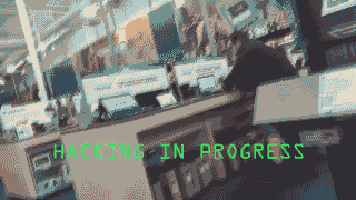 Computer Architecture – The Basics
Address Translation
Memory addresses in our program are virtual and require a translation


    int myArray[42]; // software address: 0xdead00a8 
                     // physical address: 0xffff00a8
2
Computer Architecture – The Basics
Caching
CPUs have caches that speed up memory access!
Typically physically addressed (after address translation)

Assume access below is valid and memory page is in DRAM

    int x = myArray[42]; //goes to DRAM, slooooow...
    int y = myArray[42]; //goes to Cache, 1 CPU cycle

Cache/memory accesses can be timed by user programs!
3
Computer Architecture – The Basics
Out-of-Order Execution
Modern CPUs can run Out-of-Order (OoO)

These lines can run in parallel!
Computation for d and e are independent
These operations may be executed by CPU in any order

    int d = a + b + fac(c);
    int e = a + b + c;
    return d + e;
4
Computer Architecture – The Basics
Speculation
Modern, high-performance processors can execute instructions (statements) speculatively

Consider this code:


    assert(idx < len);
    result = data[idx];
5
Computer Architecture – The Basics
Speculation
Modern, high-performance processors can execute instructions (statements) speculatively

Consider this code:
The second line can execute before the check completes!

    assert(idx < len);
    result = data[idx];
6
Computer Architecture – The Basics
Speculation
Modern, high-performance processors can execute instructions (statements) speculatively

CPU often does something more like:

    result = data[idx];
    if (idx >= len)
      // assert should have fired!
      // CPU rolls back state
      do_assert();
7
Flush + Reload
Starting with a empty (cold) cache, an attacker can use timing information to determine if a cache block was loaded by the victim
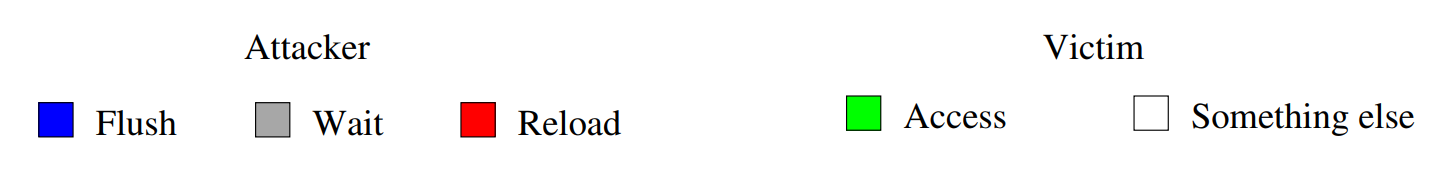 8
[Speaker Notes: Assume the two processes are accessing valid virtual addresses that map to a shared memory page and reside in the same cache block.]
Meltdown - Assumptions
All of physical memory is mapped to kernel addresses in user process
Start address (VA in user process) of physical memory is known, Ak
Physical memory is K bytes total, and mapped directly, [Ak … (Ak + K – 1)]



An exception (illegal memory access) can be handled/suppressed
Kernel Address Space Layout Randomization not used
Similar to randomizing start address of stack, kernel data structure start address can be randomized
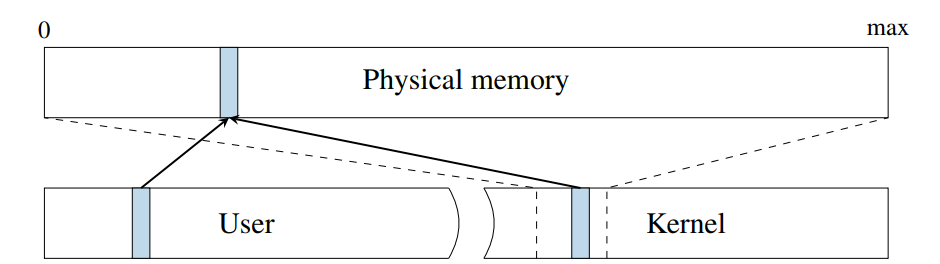 9
[Speaker Notes: All of the assumptions are valid, or can easily be handled in real systems!
True in Linux
Start address is deterministic or easily found
Easy to do: fork a child process to do the illegal access, use TSX, install a signal handler, etc.
Easy to defeat if used (Sec 5.2 of Meltdown paper)]
Meltdown – Data Structures/Variables
Two important data structures/variables

    char probe_array[256 * 4096];   // 256 * 4KB = 256 pages

    char* kernelAddr = {Ak … (Ak + K – 1)};
10
[Speaker Notes: probeArray is an array of 256 * 4096 entries
Lives in user address space (e.g., the heap), so we can always access this array
kernelAddr will be used to read a byte of physical memory by selecting the appropriate kernel address. Attempting to access kernelAddr will result in a illegal memory access, raising an exception in the user process]
Meltdown – Toy Example
1   raise_exception();
2   // the line below is never reached
3   access(probe_array[data * 4096]);

Assume data is a value between 0 – 255, and value is unknown
Assume a cold cache
11
Meltdown – Toy Example
1   raise_exception();
2   // the line below is never reached
3   access(probe_array[data * 4096]);

Assume the CPU executes the probe_array access Speculatively, loading the element of the array into the cache.

Even though the exception is raised and the architectural state is “rolled back”, the CPU still caches the memory access!
12
Meltdown – Toy Example
After the speculative memory access, access all the elements of the probe array, looking for an unusually fast access (i.e., a cached access):








The Page tells us what the value of data was!
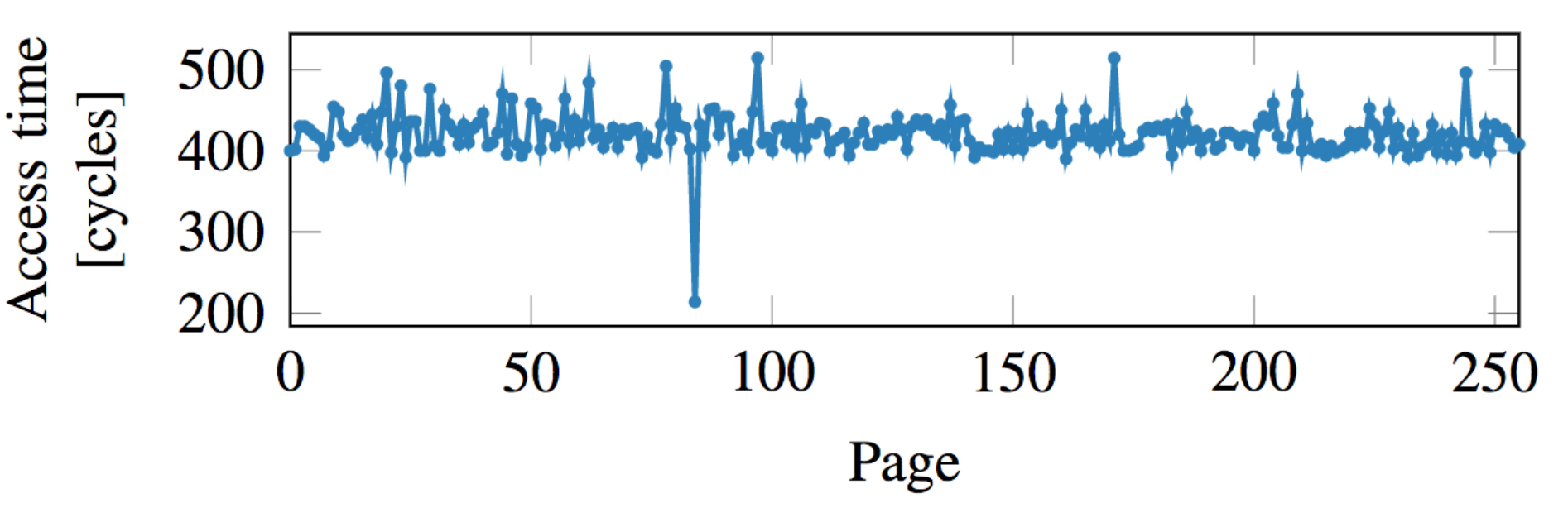 13
[Speaker Notes: Iterate over values of data from 0 – 255, accessing probe_array[data*4096]]
Meltdown – Toy Example
So, what did we accomplish?
data was an unknown value between 0 – 255
Based on the value of data, we speculatively loaded a cache line from probe_array[data*4096]
After the exception is handled/suppressed, iterate values of data from 0 – 255, and use timing code to determine if probe_array[data*4096] is a cache hit. 

If cache hit detected for a particular value of data, we learned the value of data!
14
Meltdown – the Exploit
Goal: attempt to read physical memory by exploiting speculative and OoO execution, and the fact that all of physical memory is mapped to kernel addresses (virtual addresses) in a user process

Question: if user process accesses a kernel address, an illegal memory access occurs, raising an exception. Does the CPU still speculatively perform the illegal load? And can we determine the value loaded?

Yes!
15
Meltdown – the Exploit
1  // rcx = kernel address (kernelAddr)
2  // rbx = probe_array
3  retry:
4    movb (%rcx), %al          // move a byte to %al (%rax)
5    shl  0xc, %rax            // multiply by 4096 (<< 12)
6    jz retry                  // retry if byte was 0**
7    mov (%rbx,%rax), %rbx     // access probe_array[%al*4096]

** 0 is a special case, ignore for now

* Assume cold cache
16
[Speaker Notes: This is the core of the exploit.]
Meltdown – the Exploit
1  // rcx = kernel address (kernelAddr)
2  // rbx = probe_array
3  retry:
4    movb (%rcx), %al          // WILL RAISE AN EXCEPTION!
5    shl  0xc, %rax
6    jz retry
7    mov (%rbx,%rax), %rbx
17
[Speaker Notes: This is the core of the exploit.]
Meltdown – the Exploit
1  // rcx = kernel address (kernelAddr)
2  // rbx = probe_array
3  retry:
4    movb (%rcx), %al          // WILL RAISE AN EXCEPTION!
5    shl  0xc, %rax            // But, lines 5-7 executed
6    jz retry                  // speculatively!
7    mov (%rbx,%rax), %rbx
18
[Speaker Notes: This is the core of the exploit.]
Meltdown – the Exploit
1  // rcx = kernel address (kernelAddr)
2  // rbx = probe_array
3  retry:
4    movb (%rcx), %al          // WILL RAISE AN EXCEPTION!
5    shl  0xc, %rax            // But, lines 5-7 executed
6    jz retry                  // speculatively!
7    mov (%rbx,%rax), %rbx     // Races with Exception!
19
[Speaker Notes: This is the core of the exploit.]
Meltdown – the Exploit
1  // rcx = kernel address (kernelAddr)
2  // rbx = probe_array
3  retry:
4    movb (%rcx), %al          // move a byte to %al (%rax)
5    shl  0xc, %rax            // multiply by 4096 (<< 12)
6    jz retry                  // retry if byte was 0
7    mov (%rbx,%rax), %rbx     // access probe_array[%al*4096]

So, what did we do? Attempt to load a byte from kernel memory (this is illegal for our user process!). Then, use that loaded byte in a speculative access to the probe_array, loading a cache line to our cold cache.
How do we determine what the byte was?
20
[Speaker Notes: This is the core of the exploit.]
Meltdown – the Exploit
After the speculative memory access, access elements of the probe array, looking for an unusually fast access:








Access probe_array[data * 4096], timing the access for a cache hit. If hit detected, the value of data is the byte read from the kernel address!!!
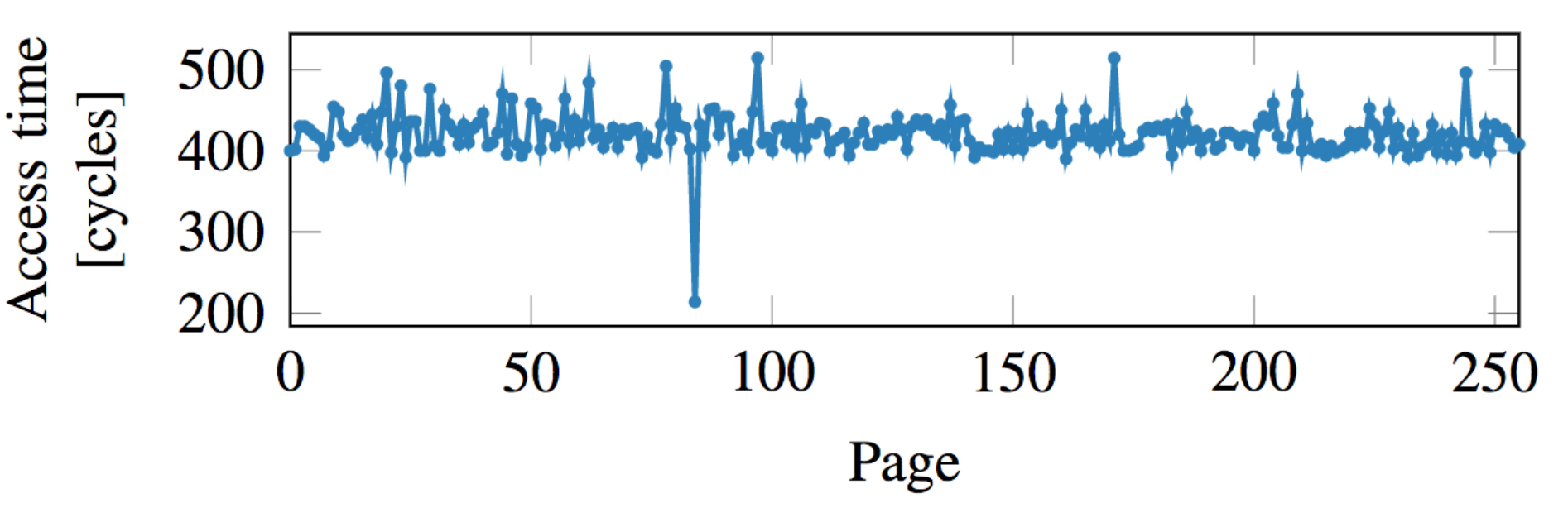 21
Meltdown – Explained
Race between raising exception for illegal kernel address access (from user process) and the probe array access.
Race is due to OoO and speculative execution in the CPU
If the exception wins the race, the register %rax is zeroed to prevent leaking information
If the probe array access wins the race, a cache line is loaded from memory. The line to load is determined by the value of the illegal load (byte %al) and uses %rax before it is zeroed by the exception.
We can find the cache line that hits in the probe array on a second access, which tells us the value of the byte %al we loaded illegally!
22
Meltdown – the Exploit – what about 0?
1  // rcx = kernel address (kernelAddr)
2  // rbx = probe_array
3  retry:
4    movb (%rcx), %al          // move a byte to %al (%rax)
5    shl  0xc, %rax            // multiply by 4096 (<< 12)
6    jz retry                  // retry if byte was 0**
7    mov (%rbx,%rax), %rbx     // access probe_array[%al*4096]

** %rax will be 0 if the Exception wins the race with the probe_array access. Thus, if a zero is seen, try again. Either, a non-zero byte is used to perform the speculative access, or don’t perform the speculative access at all! Then, when scanning probe_array, no hits will occur, and we can be reasonably confident the byte was 0.
23
[Speaker Notes: This is the core of the exploit.]
Meltdown - Summary
Allows a user process to read all of physical memory on the system, which is mapped in kernel addresses and by extension in user process address space

Speculative execution occurs in the exploit (leak arises from CPU speculating in the attacker’s code)
24
Meltdown - Mitigation
Meltdown relies on the kernel address space being mapped into user process address space, and all of physical memory being mapped to kernel address space.

KAISER (patch by Gruss et al.) implements a stronger isolation between kernel and user space. It leaves physical memory unmapped in kernel address space.

Or, use an AMD processor, which doesn’t bypass memory protection during speculative execution.
25